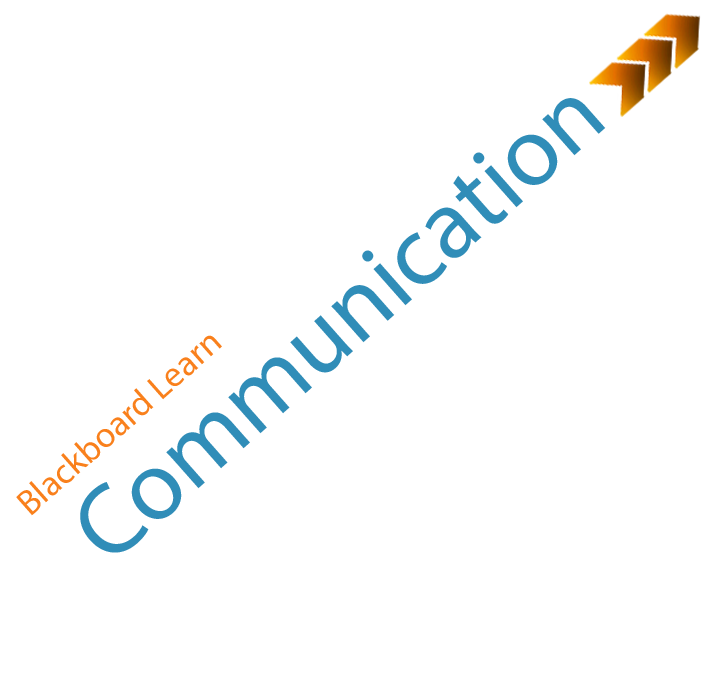 © 2016 Blackboard Inc.
   All rights reserved.
Objectives
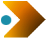 Describe the different tools that can be used to keep students informed.
Announcements
Email
Course Messages
Syllabus
Calendar
Contacts
Tasks
Contact Info
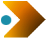 Add here or delete slide
Add here
BENEFITS OF Communication
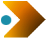 Communication tools in online courses keep students motivated and engaged. 
Students benefit by sharing new opinions.
Promote student success.
Use a variety of tools to interact asynchronously.
How will you keep students informed?
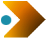 While exploring, try to identify the tools you will use to:
 Notify students of important dates or reminders.
 Know when they have completed course milestones.
 How to get help if they have a questions.
 Best methods of contact.
Announcements
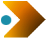 Post timely information critical to course success.
 Due dates for assignments and projects.
 Changes to your syllabus.
 Corrections/clarifications of materials.
 Exam schedules/reminders. 

Default module: Announcements are typically one of the first things a student sees when accessing the course.
FREQUENTLY ASKED QUESTIONS
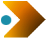 What are the benefits of using Announcements instead of email?
TRY IT
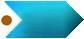 Use your Practice Course to experiment with creating announcements.
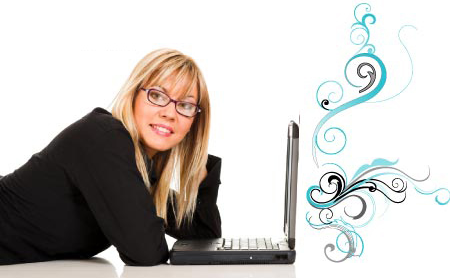 email
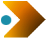 Send email messages to other course members’ external email addresses.
 You can only send email to members of the course.
 All records of email will exist in your external email account.
 There must be a subject line to send the message.
Course message
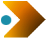 Send secure electronic messages to other course members’ within the course.
 Does not use an external email address.
 Both incoming and outgoing messages are saved.
If used, encourage routine checks for new messages.
FREQUENTLY ASKED QUESTIONS
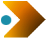 What is the main difference between  Email and Course Messages?

What are the benefits of using Email or Course Messages?
TRY IT
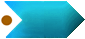 Use your Practice Course to experiment sending Email and Course Messages.
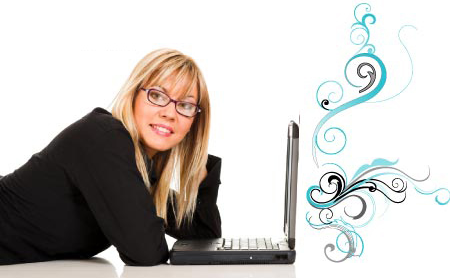 syllabus
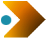 Important reference that students routinely consult throughout the course.
Two methods:
 Upload a Syllabus File.
 Build a Syllabus File.
Upload a syllabus file
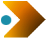 Benefits
 Reduces vertical scrolling as it takes less space in the course area.
 Students can easily save the file on their computer. 
 Most faculty already have a syllabus file created.
Use the syllabus builder
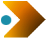 Benefits
 Creates a syllabus in a modular format.
 Provides three default sections: Description, Learning Objectives, and Required Materials. 
 More sections can be added.
TRY IT
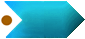 Use your Practice Course to experiment with both syllabus methods and see which one you will likely use!
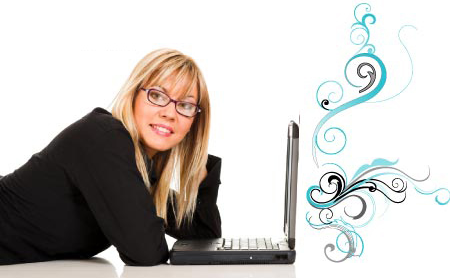 calendar
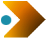 Provide students with dates for important events.
 By default, the following calendars are visible:
 Institution: school-wide calendar events. Created by Blackboard Administrators.
 Course: course related evented. Created by instructors of the course.
 Personal: events created and viewable by an individual user.
Calendar User Customizations
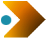 Choice of Gregorian, Hijri, or both combined format
Individual choice over "first" day of the week
Advanced filtering choices
Calendar Interface
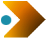 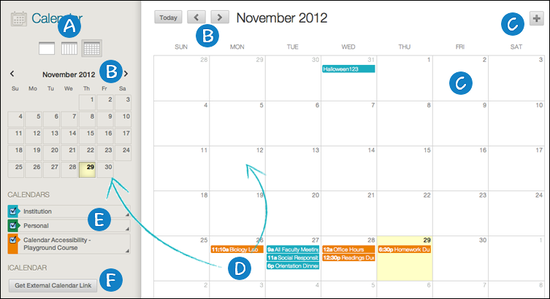 [Speaker Notes: View events by day, week, or month. Click icons to change view.
Navigate to another month.
Create a New Event by clicking on the plus sign or a date. You can then customize the event by providing a title, calendar to display the event, date/time, and description.
Color-coded display of an event. Need to modify the date? Press and drag to another date OR click the event to manage it (if you have permission).
Calendar legend. Visible calendars will have a checkmark to the left of the calendar name. To modify the color, click the arrow on the right of the name,
Link your Blackboard Learn calendar to an external calendar application. Once linked, it will automatically update when any new event is added or items are modified. NOTE: You cannot import external calendar into this calendar.]
TRY IT
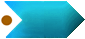 Use your Practice Course to experiment with the calendar. Create a new course event, then try editing it.
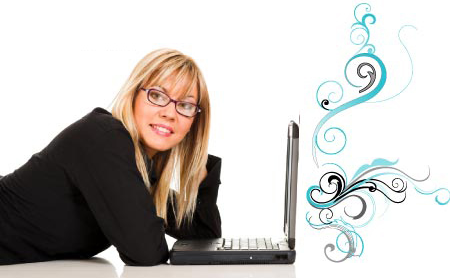 contacts
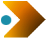 Create profiles of the instructors, teaching assistants, and guest lectures from a single location.
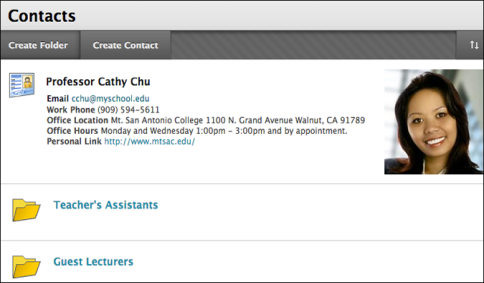 FREQUENTLY ASKED QUESTIONS
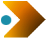 Why use Contacts if I have this information in my Syllabus?
TRY IT
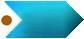 Use your Practice Course to create a new contact profile.
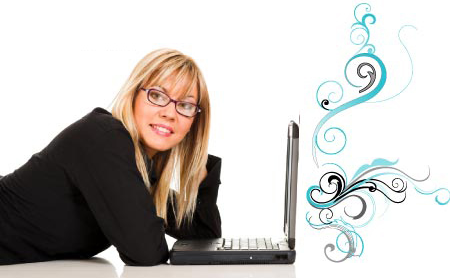 Tasks
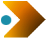 Designed to keep students on track.
Identify course milestones into tasks. 
New tasks will need:
 Task Name
 Description
 Due Date
 Priority
TRY IT
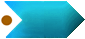 Use your Practice Course to create new task.
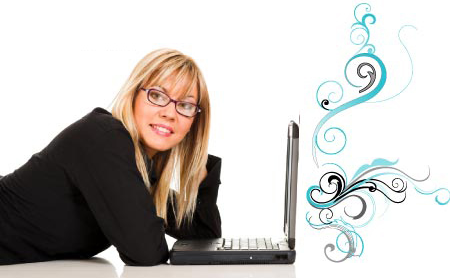 Spotlight on communication
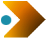 Which course tools will you use?
Which course communication tools will you use?
WRAP UP
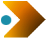 To learn more, visit help.blackboard.com.